Flexible responses during the Coronavirus crisis (and how to keep them…)
Oliver Hilbery, Director, MEAM
Research by: Cordis Bright
Supported by: The National Lottery Community Fund
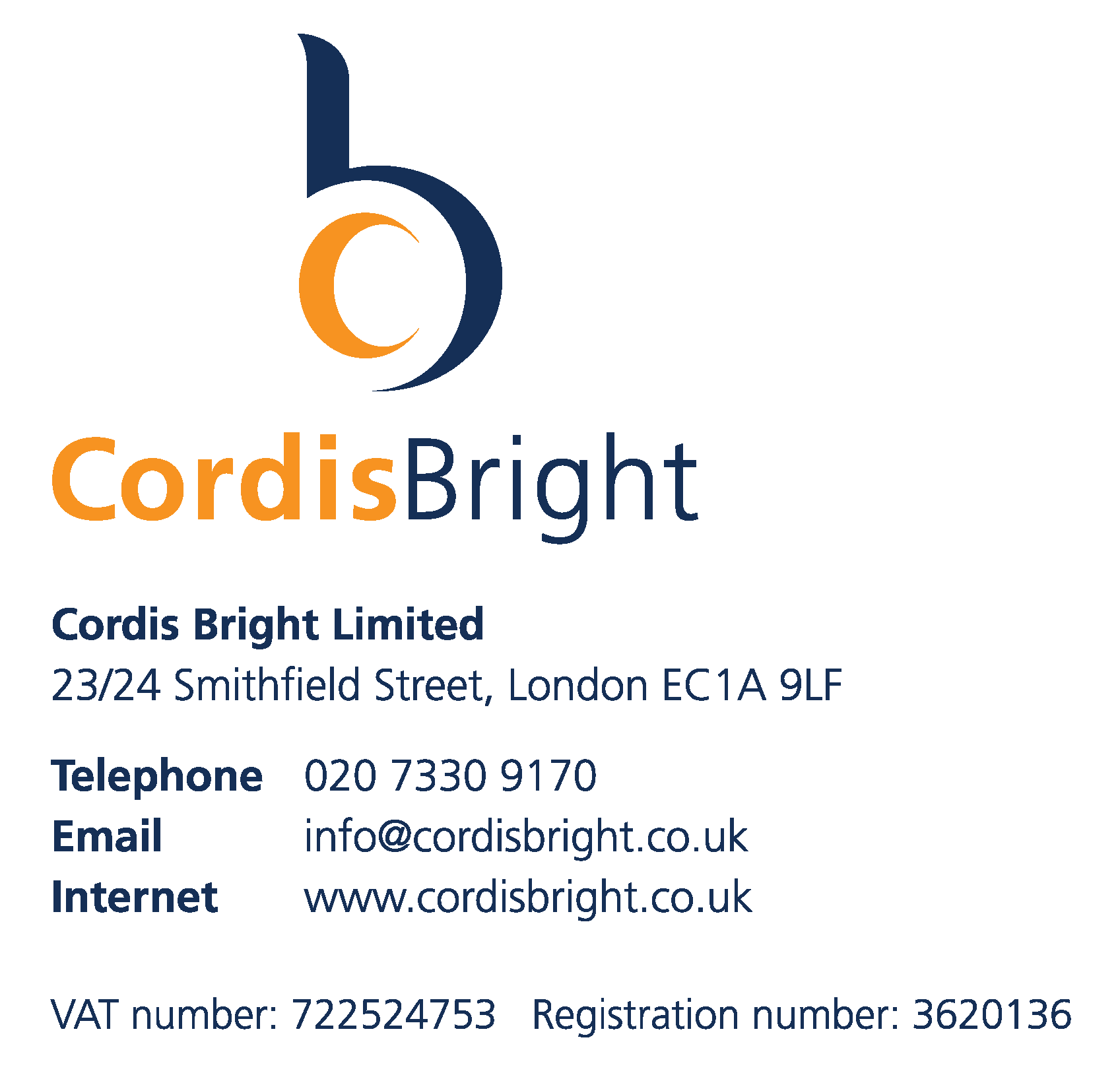 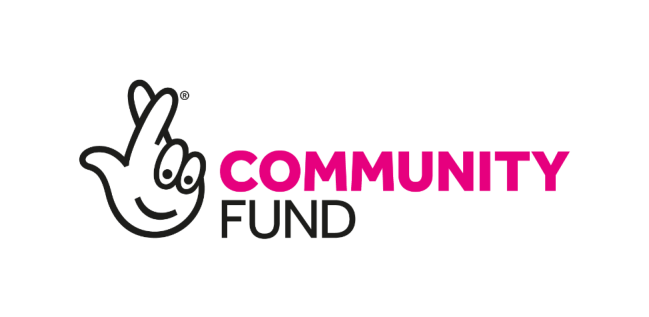 Introducing MEAM:
A coalition of national charities
1,500 frontline members
Formed because people move between sectors and are poorly supported
Model the collaboration we want to see from government and services
Support over 40 areas across the country to design and deliver better coordinated services
Use that knowledge to influence local and national policy
2
Why look at system flexibilities?
Local services and systems have undergone rapid change March to May 2020
There was anecdotal evidence of positive impact, but little data… 
MEAM commissioned our evaluators, Cordis Bright, to undertake ‘Rapid Evidence Gathering’.
Aim: To inform local area and national government plans for what comes next.
3
What did the research do?
Examined the changes made across a range of sectors in last two months
Impact on services and systems
Impact on people
Explored what areas are doing to maintain these flexibilities in the next stage (“transition”)
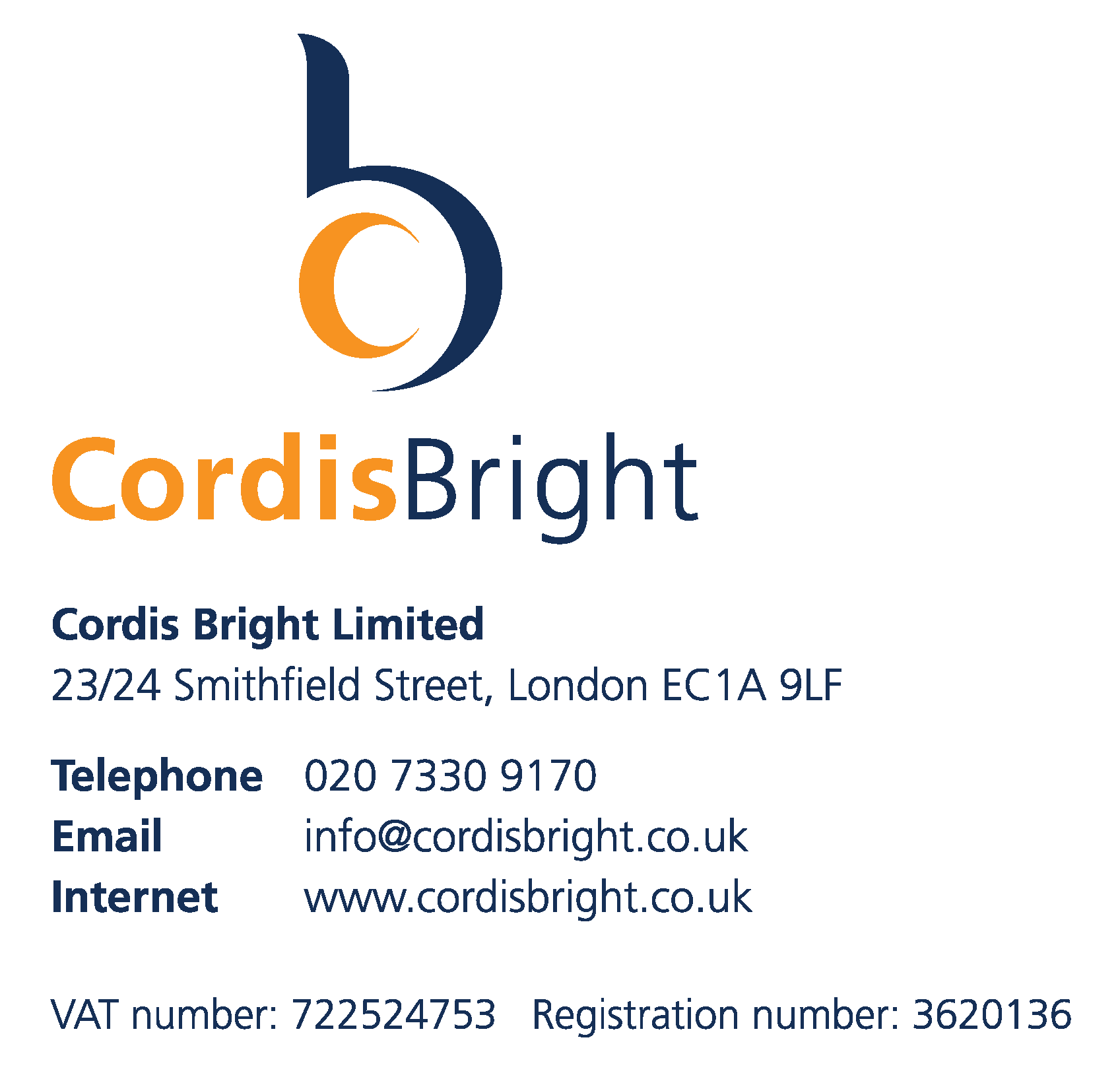 4
1. Changes across sectors
Homelessness:
Emergency accommodation to support the “everyone in” policy.
Triage based on vulnerability to Covid-19.
In-reach provision to the emergency accommodation including from re-deployed services
Continued contact with coordinators and key workers, albeit virtually.
Creating space for physical distancing in existing provision.
Increased flexibility on eligibility.
Substance misuse:
OST prescriptions covering longer periods of time.
Daily virtual contact
Prescription deliveries to accommodation or local pharmacies.
Rapid assessments.
Criminal justice:
Safe accommodation for people released from prison.
Improved partnership working between police and other agencies.
Continued face-to-face contact.
Restrictions in prison
5
Mental health:
Fewer adaptations and less flexibility than other service areas.
Dual diagnosis workers in the emergency accommodation
In-hostel provision of assessments and psychological support, improved discharge planning, and specialist mental health services (all less widespread)
Women’s services:
Delivering services remotely.
Additional funding for domestic abuse services.
Lack of appropriate accommodation.

Other services:
Additional support from other community partners, charities and volunteers.
Flexible responses from GPs and partnership working with pharmacies.
Relationships and working cultures:
Establishment of new panels or multidisciplinary groups.
Increased staff autonomy and flexibility.
6
2. Impact on services and systems
Positive:
Improved inter-agency collaboration and partnership working.
Increased sense of community and shared purpose across agencies.
Working “beyond their remit”.
Swift decision-making/staff autonomy.
Reflective practice.
Improved relationships with clients
Increased strategic buy-in.
A more supportive and less punitive approach to enforcement.
Identification of gaps in provision.
7
2. Impact on services and systems
Positive:
Improved inter-agency collaboration and partnership working.
Increased sense of community and shared purpose across agencies.
Working “beyond their remit”.
Swift decision-making/staff autonomy.
Reflective practice.
Improved relationships with clients
Increased strategic buy-in.
A more supportive and less punitive approach to enforcement.
Identification of gaps in provision.
“In general – everyone is working more closely together. It’s made the relationship between our service and the local authority much closer.”
“If people have opened their minds – can they close them again? That’s the question. Can we really go back? You can’t unsee these things once you’ve opened them. There’s some sort of a sense of comfort from wanting to go back. But really, what we’ve been doing before – it’s just not working.”
8
2. Impact on services and systems
Positive:
Improved inter-agency collaboration and partnership working.
Increased sense of community and shared purpose across agencies.
Working “beyond their remit”.
Swift decision-making/staff autonomy.
Reflective practice.
Improved relationships with clients
Increased strategic buy-in.
A more supportive and less punitive approach to enforcement.
Identification of gaps in provision.
“The Covid-19 crisis brought about a shift in the balance of risk:…
Swift service and policy changes were possible because senior staff had a clear focus on the end goal of making sure people were safe and less interest in the means of doing so, and because senior people did not have capacity to be involved in everything and so trusted staff to “get on with it”. 
Similarly, the increased autonomy afforded to staff working directly with people facing multiple disadvantage has enabled faster decision-making for clients’ care.”
9
2. Impact on services and systems
Positive:
Improved inter-agency collaboration and partnership working.
Increased sense of community and shared purpose across agencies.
Working “beyond their remit”.
Swift decision-making/staff autonomy.
Reflective practice.
Improved relationships with clients
Increased strategic buy-in.
A more supportive and less punitive approach to enforcement.
Identification of gaps in provision.
“Something has been engendered in people about wanting to make a difference. The response to Covid-19 has been to chuck away the bureaucracy. Suddenly we’re having contact with lots of senior people who are taking an interest in our clients, when they didn’t before.”
10
2. Impact on services and systems
Negative:
Challenge of remote working and new conditions for staff.
Strategic and operational disconnect in planning.
Staff shortages.
Flexibilities due to individuals not systems.
Reduced focus on person-centred care.
Tensions between services in relation to methods of delivery.
11
2. Impact on services and systems
Negative:
Challenge of remote working and new conditions for staff.
Strategic and operational disconnect in planning.
Staff shortages.
Flexibilities due to individuals not systems.
Reduced focus on person-centred care.
Tensions between services in relation to methods of delivery.
“Many of the flexibilities are understood to be due to individual workers or interpersonal relationships rather than any long-lasting change in local systems and local areas will need to reflect on this if the flexibilities are to be maintained.”
12
2. Impact on services and systems
Negative:
Challenge of remote working and new conditions for staff.
Strategic and operational disconnect in planning.
Staff shortages.
Flexibilities due to individuals not systems.
Reduced focus on person-centred care.
Tensions between services in relation to methods of delivery.
“In some areas local leads reported that … there had been a shift towards more ‘doing for’ people rather than involving people in their own support. Interviews with people with lived experience reflected that they had not been consulted with regards to the provision of their support during this time.”
13
3. Impact on people
Positive:
Clients adapting and engaging well.
Safe and sustained accommodation placements.
Increased autonomy.
Increased trust in individuals and services.
Increased engagement with substance misuse services.
Effective self-management of medication.
Positive mental health outcomes for some people where additional and appropriate support is available.
14
3. Impact on people
Positive:
Clients adapting and engaging well.
Safe and sustained accommodation placements.
Increased autonomy.
Increased trust in individuals and services.
Increased engagement with substance misuse services.
Effective self-management of medication.
Positive mental health outcomes for some people where additional and appropriate support is available.
“Local leads reported that a large number of clients had adapted well to their new circumstances, were engaging with more services and had displayed considerable resilience. For some staff, this had been a surprise and had made them think that perhaps services had tended to ‘do for’ people to a greater extent than was actually necessary. “
15
3. Impact on people
Positive:
Clients adapting and engaging well.
Safe and sustained accommodation placements.
Increased autonomy.
Increased trust in individuals and services.
Increased engagement with substance misuse services.
Effective self-management of medication.
Positive mental health outcomes for some people where additional and appropriate support is available.
“Clients’ trust in their support workers and other services has increased as a result of them having ‘stuck with them’ throughout this crisis period. While the provision of remote support was less than ideal for many clients, the consistent contact from support workers had a positive impact on their trust in these services.”
16
3. Impact on people
Positive:
Clients adapting and engaging well.
Safe and sustained accommodation placements.
Increased autonomy.
Increased trust in individuals and services.
Increased engagement with substance misuse services.
Effective self-management of medication.
Positive mental health outcomes for some people where additional and appropriate support is available.
“In the minority of areas where successful adaptations and flexibilities were implemented by mental health services, people were reported to be experiencing improvements in their mental health.”
17
3. Impact on people
Negative:
“Knock back” to progress.
Loss of meaningful activity
Less positive experiences of emergency accommodation.
Challenges of engaging in remote support.
Stalling of progress due to reduced or different access to services.
Risk to some substance misuse service users.
Exclusion of vulnerable people who are not “verified” as rough sleeping.
Social isolation, anxiety and poor mental health.
18
3. Impact on people
Negative:
“Knock back” to progress.
Loss of meaningful activity
Less positive experiences of emergency accommodation.
Challenges of engaging in remote support.
Stalling of progress due to reduced or different access to services.
Risk to some substance misuse service users.
Exclusion of vulnerable people who are not “verified” as rough sleeping.
Social isolation, anxiety and poor mental health.
“I have worked really hard to set myself up with lots of activities to keep me occupied and away from drugs, and I’m now struggling that I cannot do most of these activities [...]”
19
3. Impact on people
Negative:
“Knock back” to progress.
Loss of meaningful activity
Less positive experiences of emergency accommodation.
Challenges of engaging in remote support.
Stalling of progress due to reduced or different access to services.
Risk to some substance misuse service users.
Exclusion of vulnerable people who are not “verified” as rough sleeping.
Social isolation, anxiety and poor mental health.
“Reasons suggested for less positive experiences include: Lower support levels in hostels; staff shortages; emergency accommodation not being appropriate or staff not being appropriately trained; co-location of large numbers of residents into one hostel or hotel"
20
3. Impact on people
Negative:
“Knock back” to progress.
Loss of meaningful activity
Less positive experiences of emergency accommodation.
Challenges of engaging in remote support.
Stalling of progress due to reduced or different access to services.
Risk to some substance misuse service users.
Exclusion of vulnerable people who are not “verified” as rough sleeping.
Social isolation, anxiety and poor mental health.
“I don’t like to do [support] over the phone. I like to see people. It’s affecting me – this has really affected me. […] It’s made me cry every day. I feel like now I’ve got no friends whatsoever. I don’t see anybody. The only people I used to see were my workers, and other peers in my group. I feel alone.”
21
4. Planning for transition
Learning and reflection: 
Most respondents were confident that their areas were taking the opportunity to learn and reflect (but couldn’t always point to it!)

Planning to maintain flexibilities: 
Leadership on ‘transition planning’ coming mainly from housing, less evidence of wider ‘cross-sector’ planning.
Little evidence of involvement of people with lived experience
A positive feeling that “collaboration would have to continue.”

Challenges
Funding and timescales
A worry about “return to the status quo”
22
What can you do?
Does your area have a forum in place to learn and reflect on the flexibilities currently in place?
Does your area have the cross-sector leadership needed to maintain some of the positive flexibilities into the future?
Do you have processes in place to involve people with lived experience in your transition planning?

Download Rapid Evidence report from tomorrow: www.meam.org.uk

MEAM transition framework: http://meam.org.uk/wp-content/uploads/2020/05/Framework-transition-planning-v1.pdf
23
Thank you:
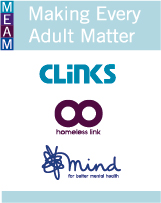 oliver.hilbery@meam.org.uk
www.meam.org.uk
@meamcoalition
#multipledisadvantage
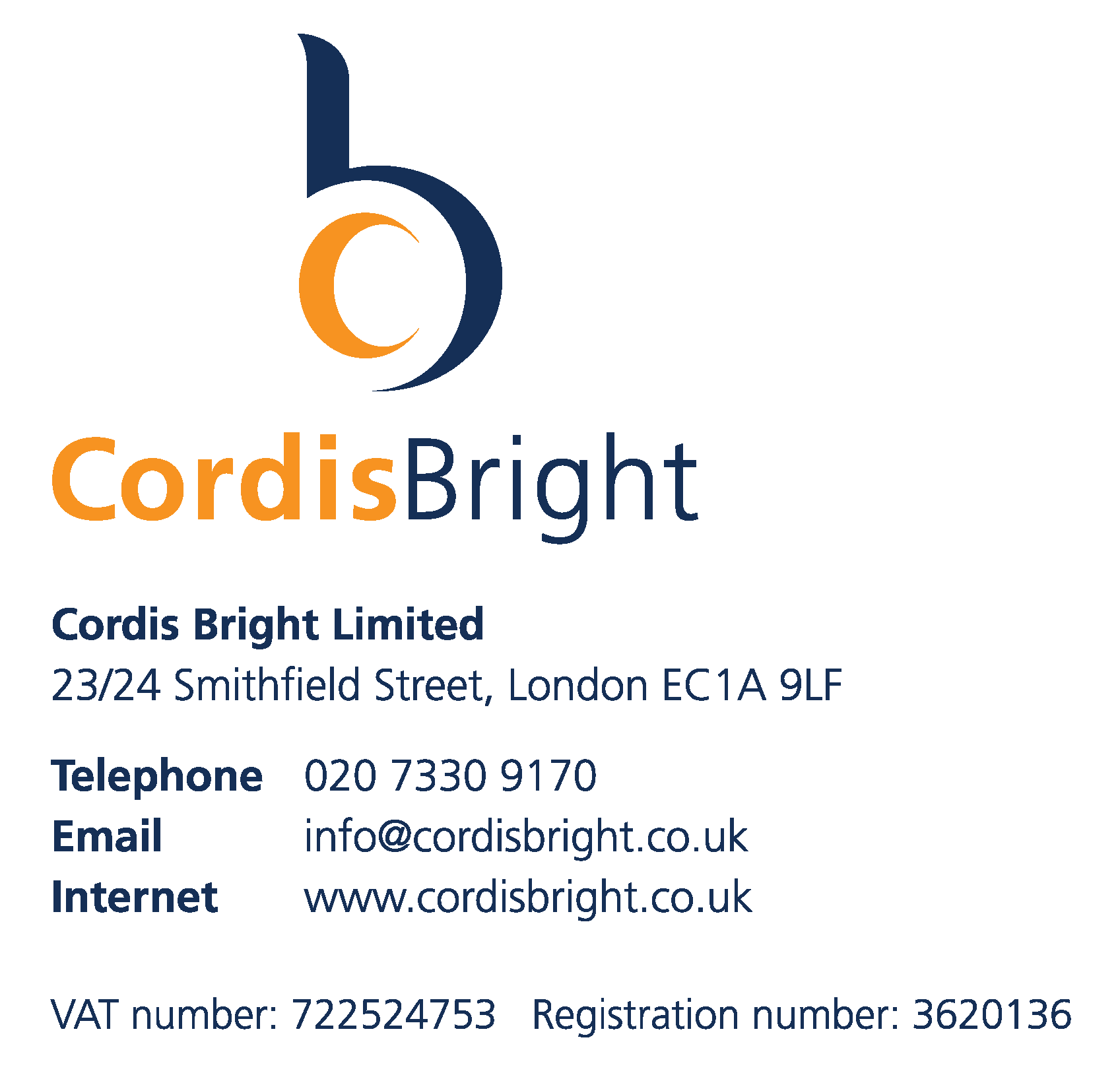 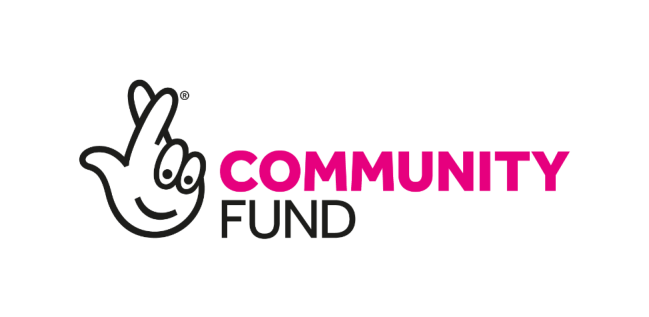 24